EMODnet Chemistry (EU – DG MARE) marine data initiatives – Marine Litter
Joint Meeting of the Ecosystem Approach Correspondence Group on Marine Litter Monitoring and ENI SEIS II Assessment of Horizon 2020/National Action Plans of Waste Indicators
Podgorica, Montenegro, 4-5 April 2019
What is EMODnet?
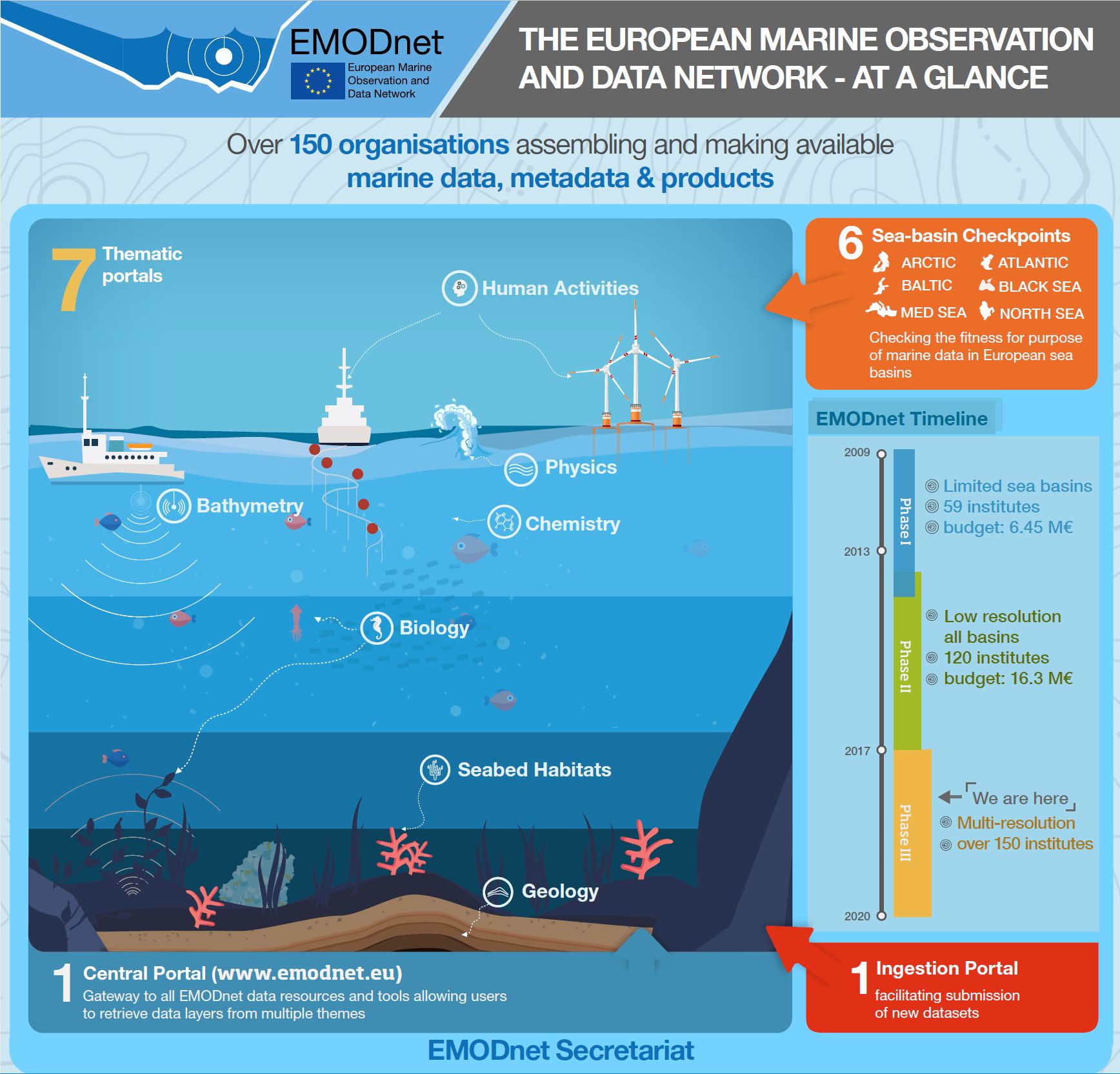 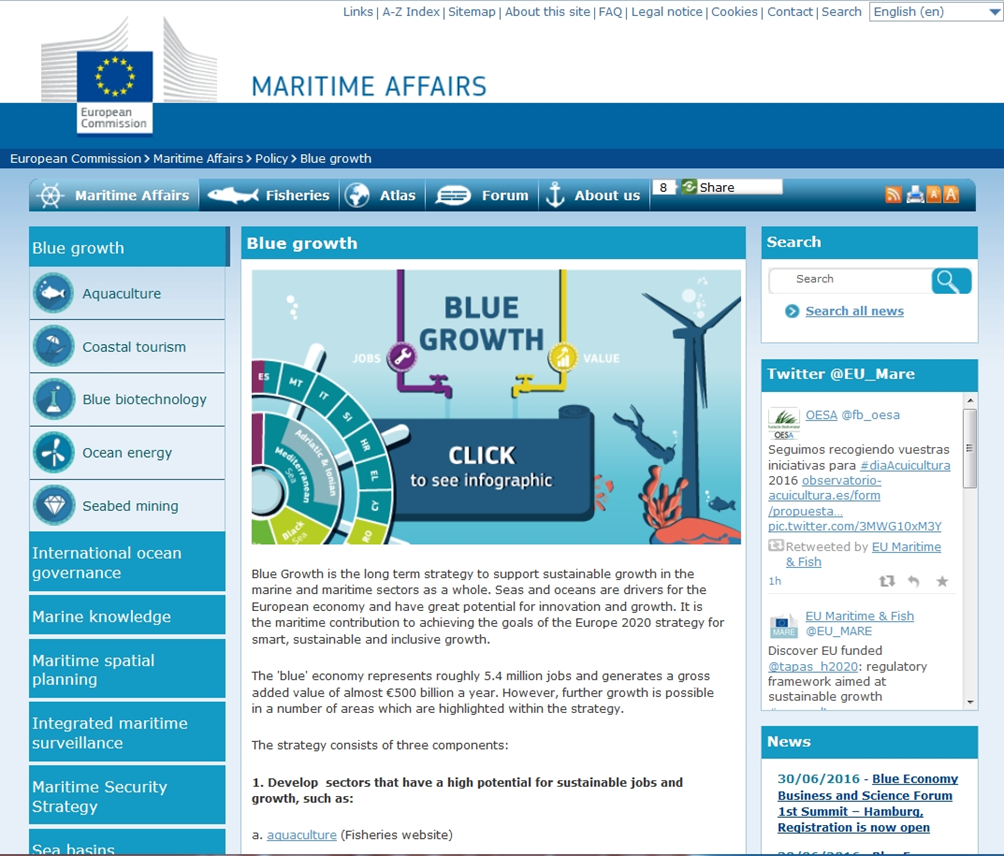 Long-term initiative launched in 2008 by DG MARE as part of Blue Growth strategy (Marine Knowledge 2020) to unlock marine data, facilitating their access and re-use at European scale for different domains: bathymetry, geology, biology, chemistry, physics, seabed habitats, coastal mapping, and human activities
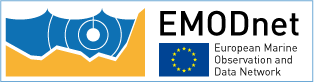 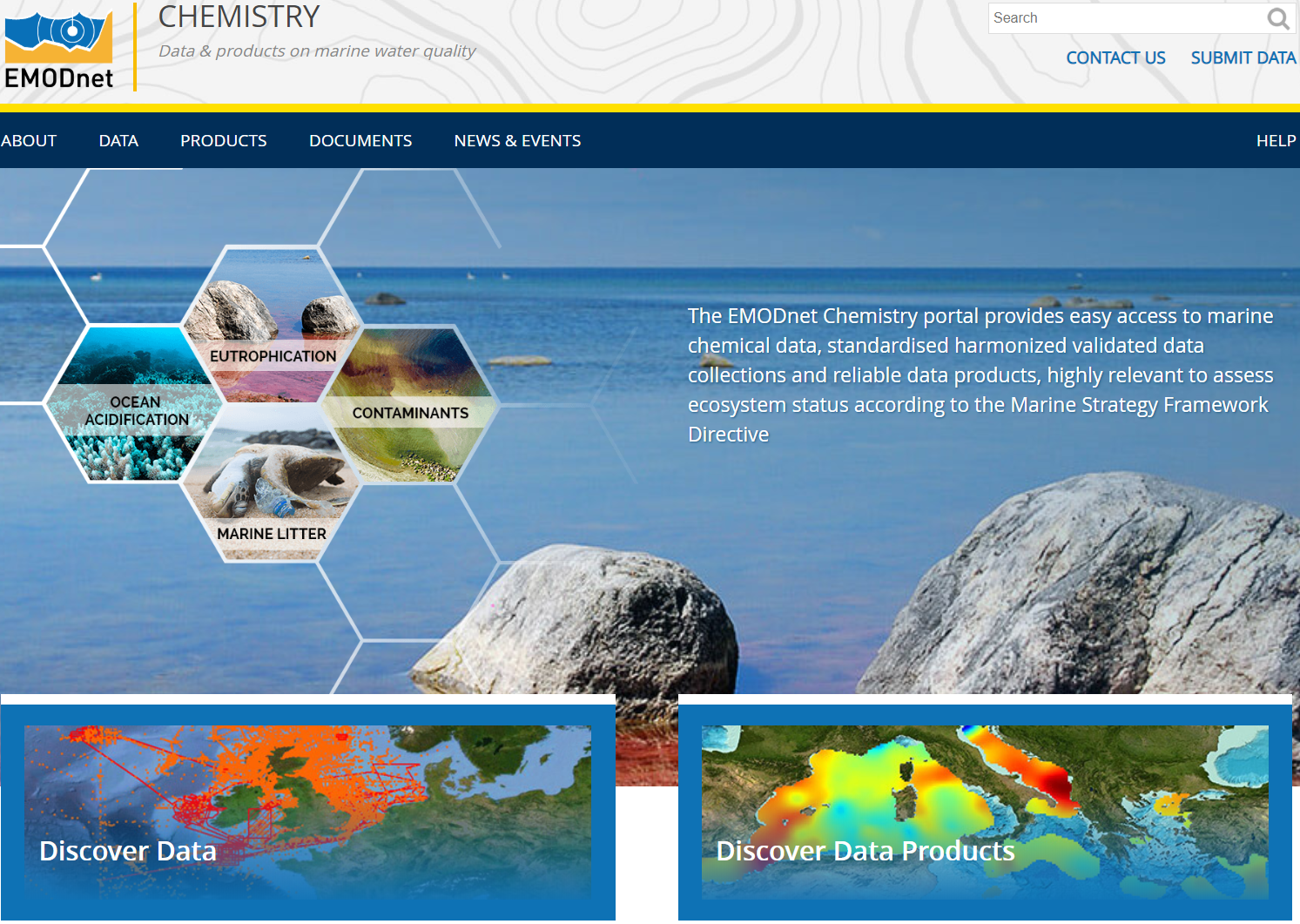 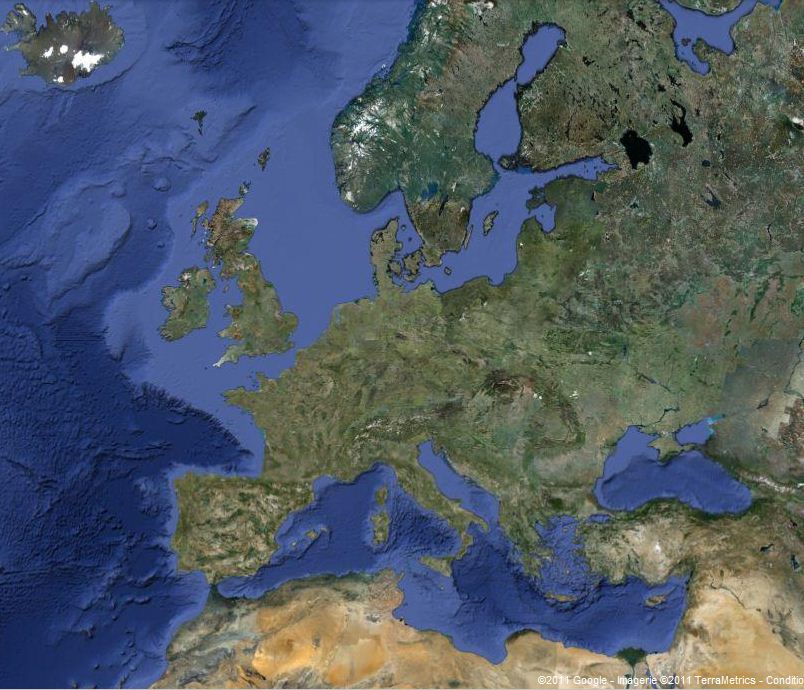 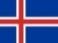 EMODnet Chemistry manages data on :
Eutrophication
Contaminants
Marine Litter
Ocean acidification
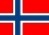 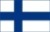 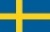 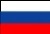 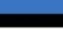 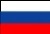 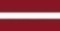 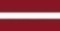 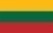 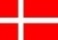 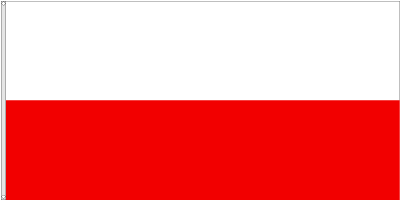 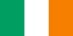 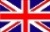 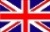 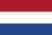 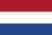 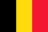 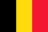 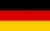 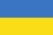 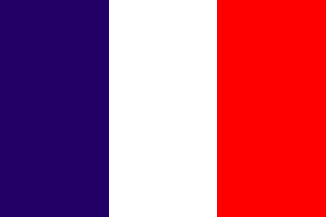 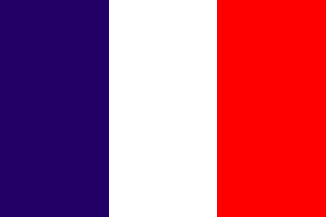 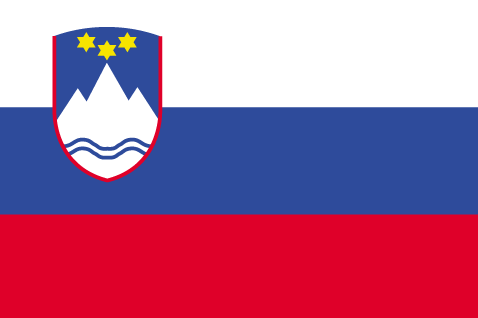 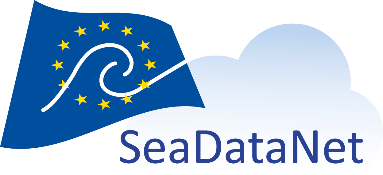 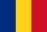 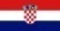 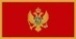 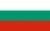 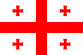 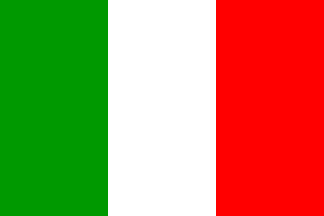 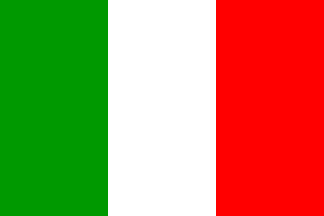 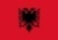 Adopts and adapts SeaDataNet approach and long consolidated Pan – European infrastructure set up and operated for ocean and marine data management
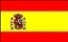 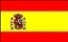 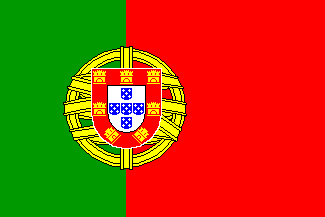 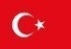 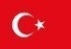 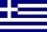 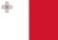 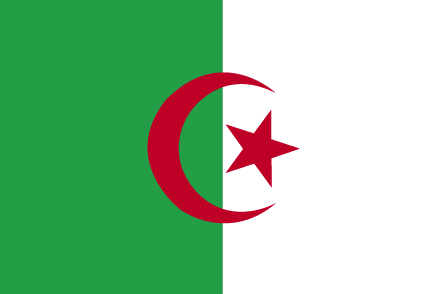 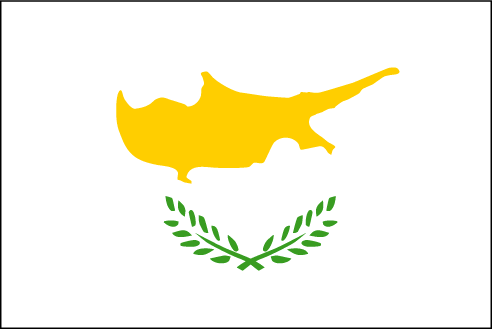 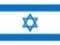 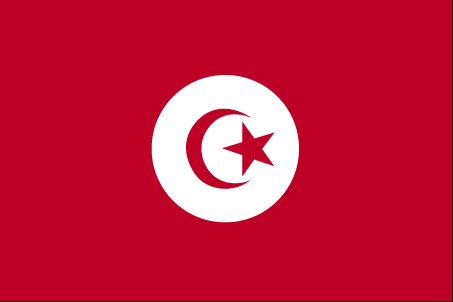 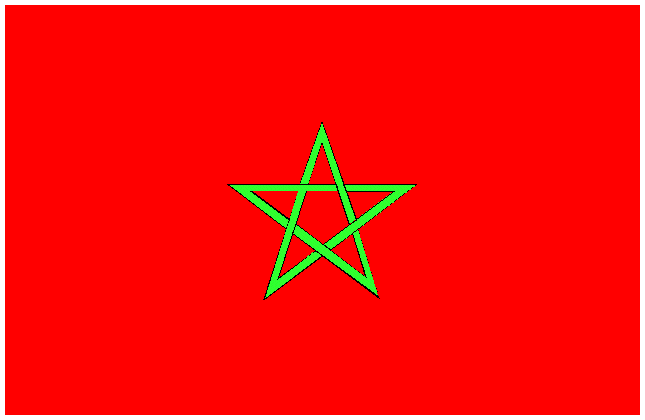 http://www.emodnet-chemistry.eu/welcome
Provides access to data:
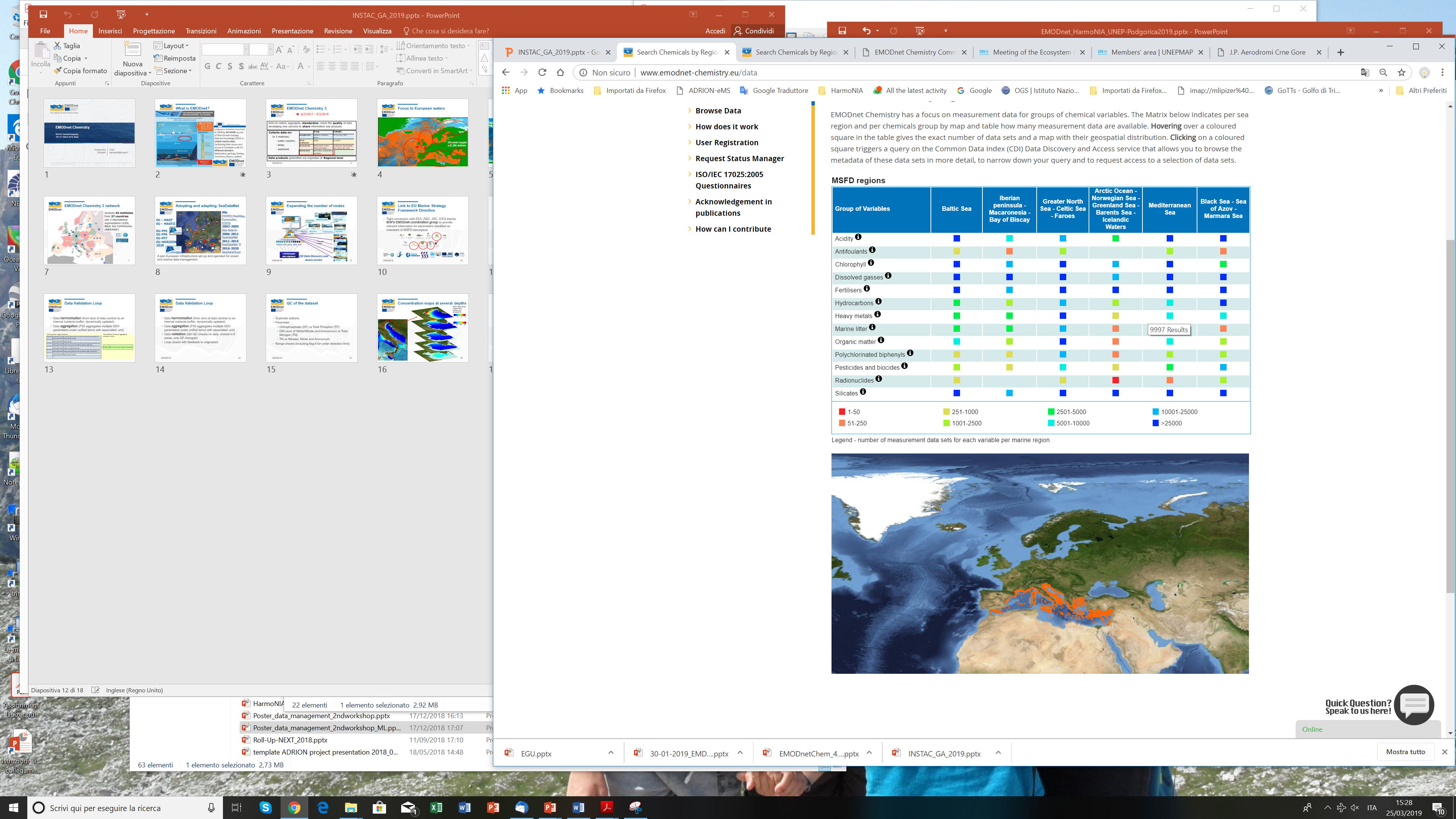 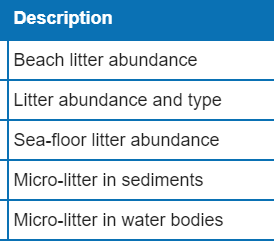 First data visualizations:
Beach litter locations and litter list used
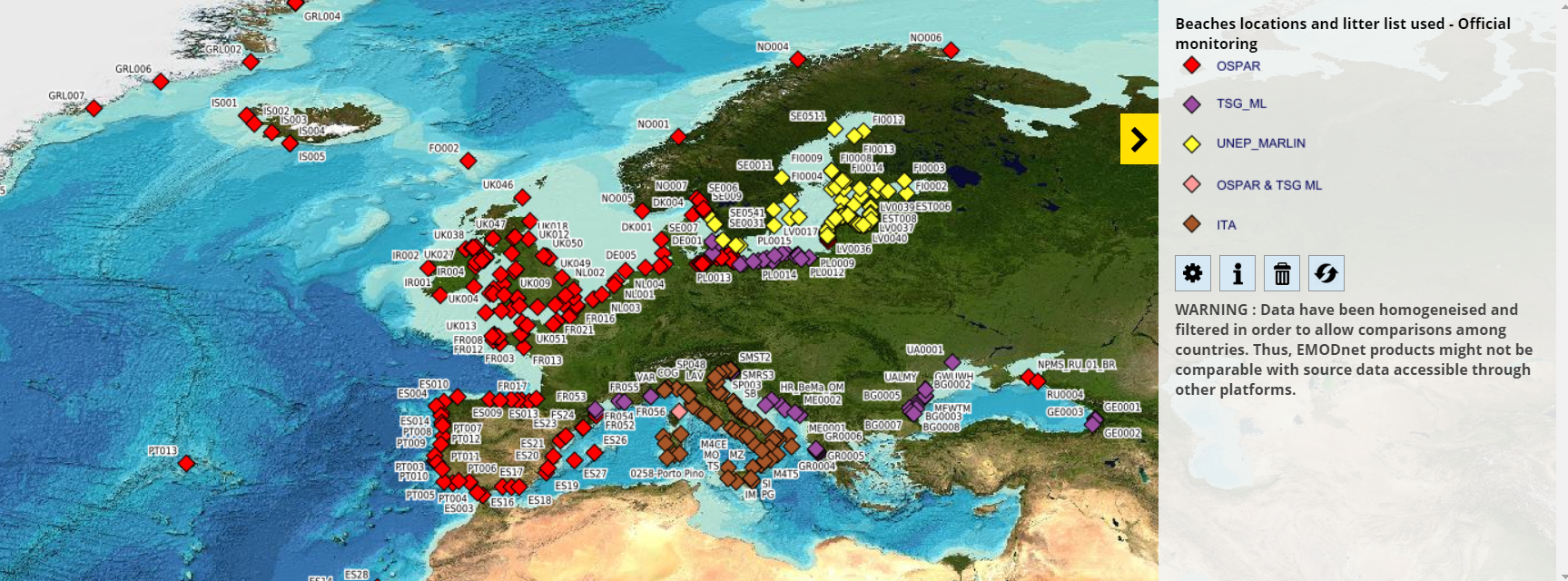 Beach litter composition (2016)
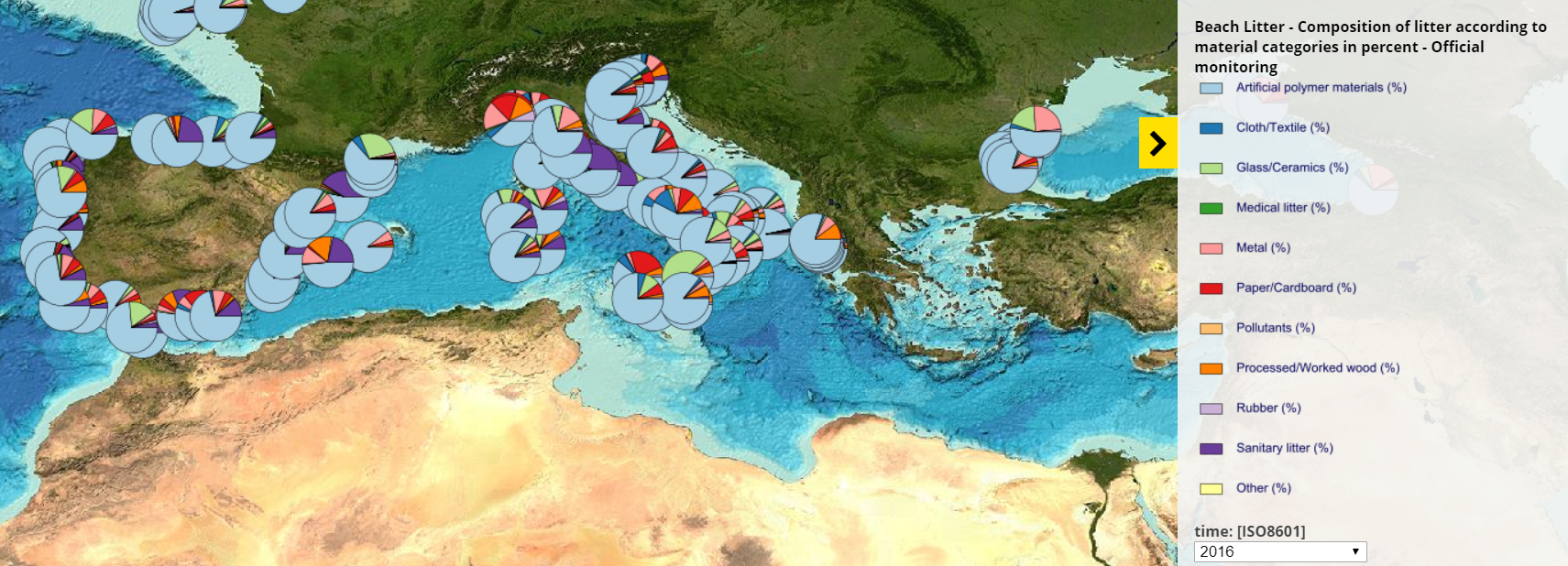 Seabed litter density (2016)
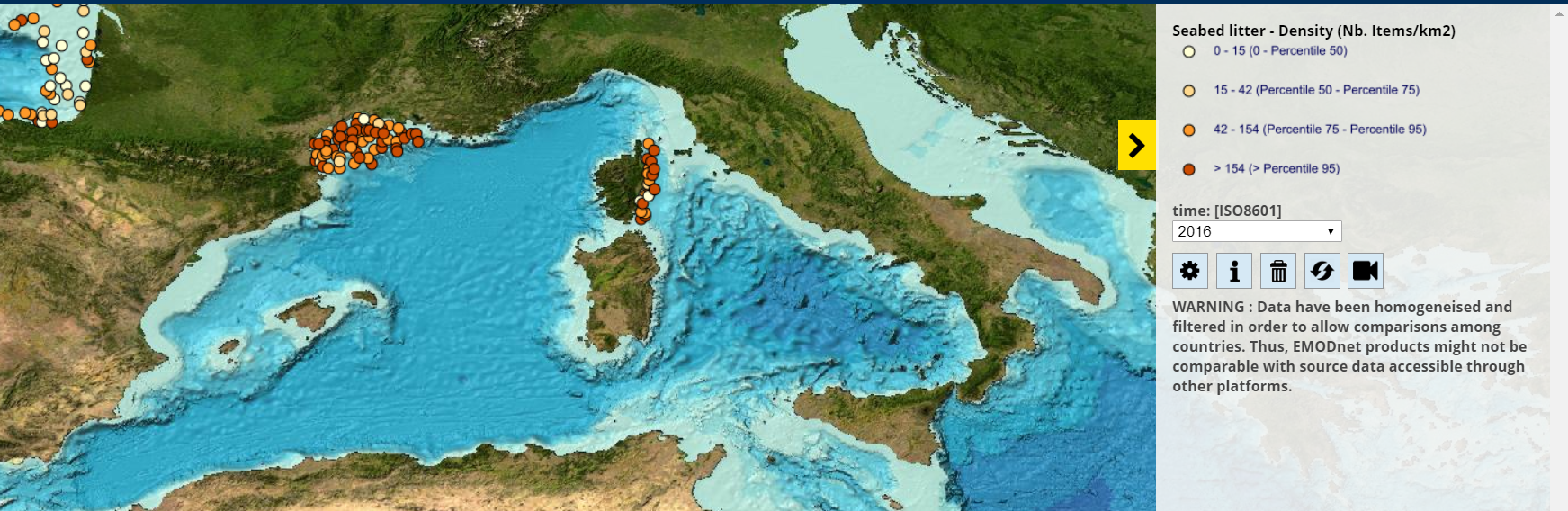 Litter protocols and formats
Approach discussed at the MSFD Technical Group ML
FLOATING MICRO-LITTER
SEAFLOOR
BEACH
Consolidated protocols (OSPAR, UNEP, UNEP –Marlin, TG ML)
Consolidated protocols (ICES, MEDITS, DeFishGear)
More fragmented and heterogeneous management
New EMODnet  format based on OSPAR
Adapted SeaDataNet/ EMODnet data formats and infrastructure
New EMODnet format based on ICES and MEDITS
Collect all type of data with central submission facilities, and provide open access to harmonized information
Database content
Marine Litter
Database
EMODnet 
format
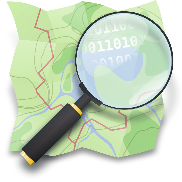 7
Link to EU Marine Strategy Framework Directive
EMODnet Chemistry aims at providing access to marine chemistry data and generating products relevant for the implementation of the Marine Strategy Framework Directive (MSFD) 
Tight connection with EEA, RSC, JRC, ICES through MSFD Experts Board meetings to obtain feedbacks on data products useful for indicators of MSFD descriptors
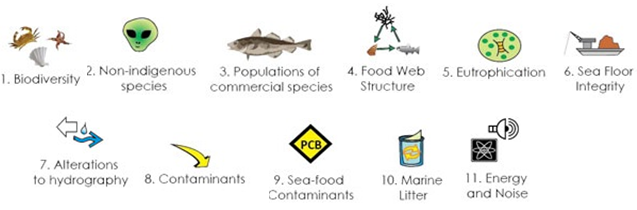 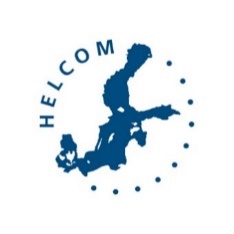 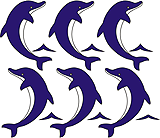 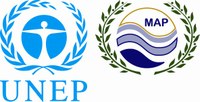 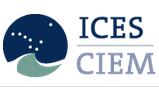 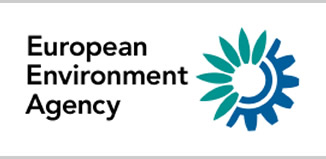 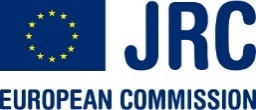 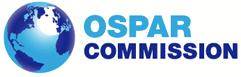 More information on:
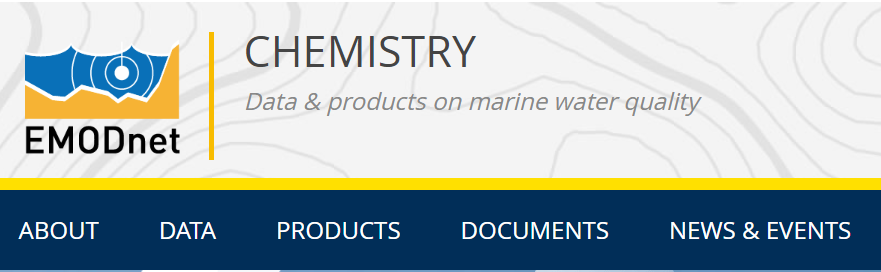 http://www.emodnet-chemistry.eu/welcome
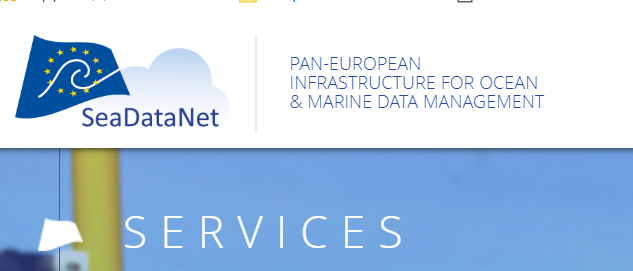 https://www.seadatanet.org/